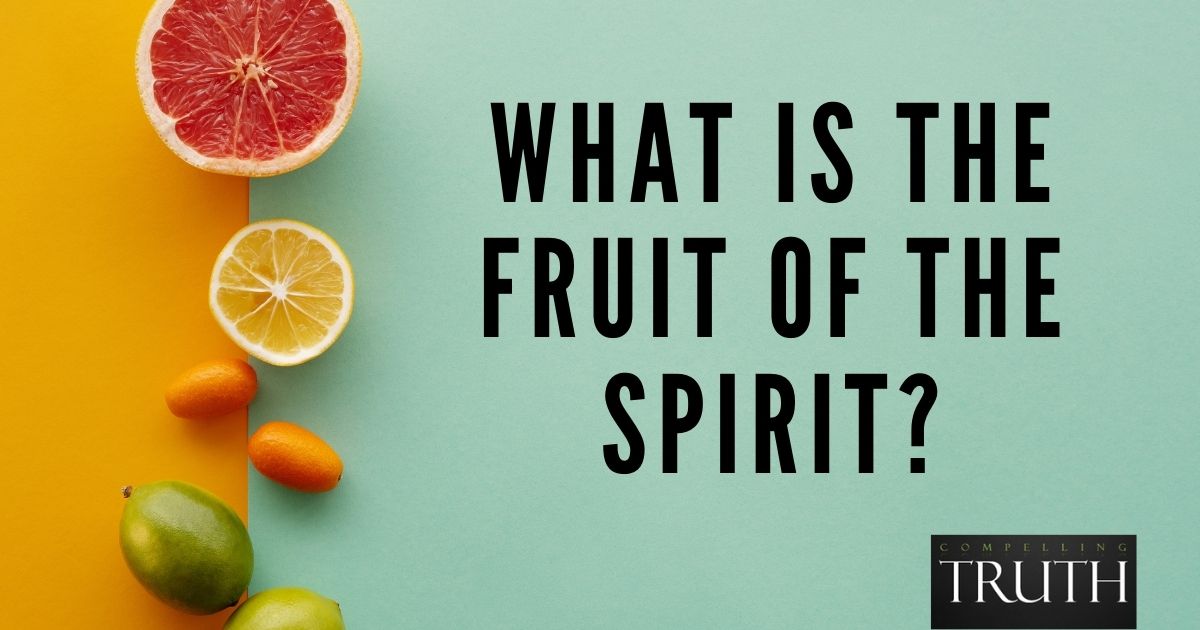 Galatians 5:22-23
LONGSUFFERING
LONGSUFFERING
MAKROTHUMOS 
“patience, endurance, steadfastness, perseverance”
LONGSUFFERING
MAKROTHUMOS 
“patience, endurance, steadfastness, perseverance” 

Compound word:
makros = long
thumos = temper or wrath
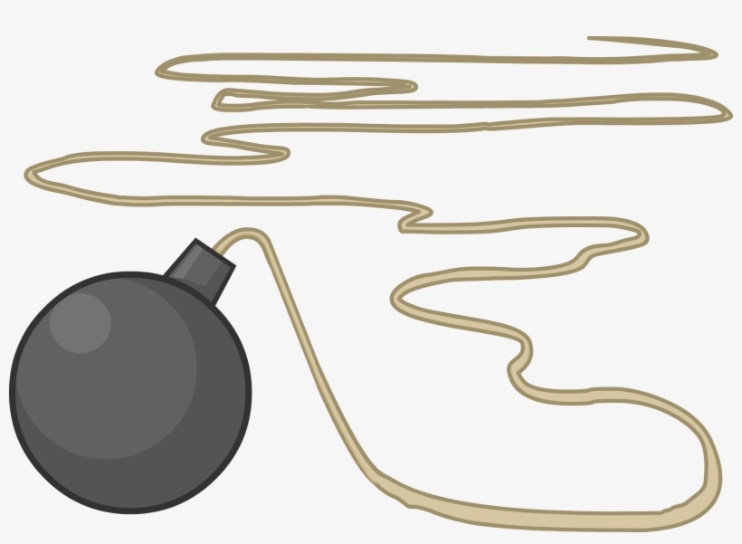 1. God is Longsuffering
“The Lord is merciful and gracious, slow to anger, and abounding in mercy.” 
Psalm 103:8

“As a father pities his children, so the Lord pities those who fear Him. For He knows our frame; He remembers that we are dust. 
verses 13-14
1. God is Longsuffering
“Who formerly were disobedient, when once the Divine longsuffering waited in the days of Noah, while the ark was being prepared, in which a few, that is, eight souls, were saved through water.” 
1 Peter 3:20
1. God is Longsuffering
“And did not spare the ancient world, but saved Noah, one of eight people, a preacher of righteousness, bringing in the flood on the world of the ungodly.” 
2 Peter 2:5
1. God is Longsuffering
“The Lord is not slack concerning His promise, as some count slackness, but is longsuffering toward us, not willing that any should perish but that all should come to repentance.” 
2 Peter 3:9
2. Jesus is Longsuffering
Matthew 14:24-31
Luke 9:51-56
Luke 22:24; John 13:4-11
1 Timothy 1:12-16
3. We Must Be Longsuffering
To gain our souls - Luke 21:19
To endure hardships - Romans 12:12
To wait on the Lord - Romans 8:25 
To produce fruit - Luke 8:15
To deal with brethren - Ephesians 4:1-2
To save lost souls - 2 Timothy 2:24